Impossibility Results:CAP, PRAM, SNOW, NOCS, & FLP
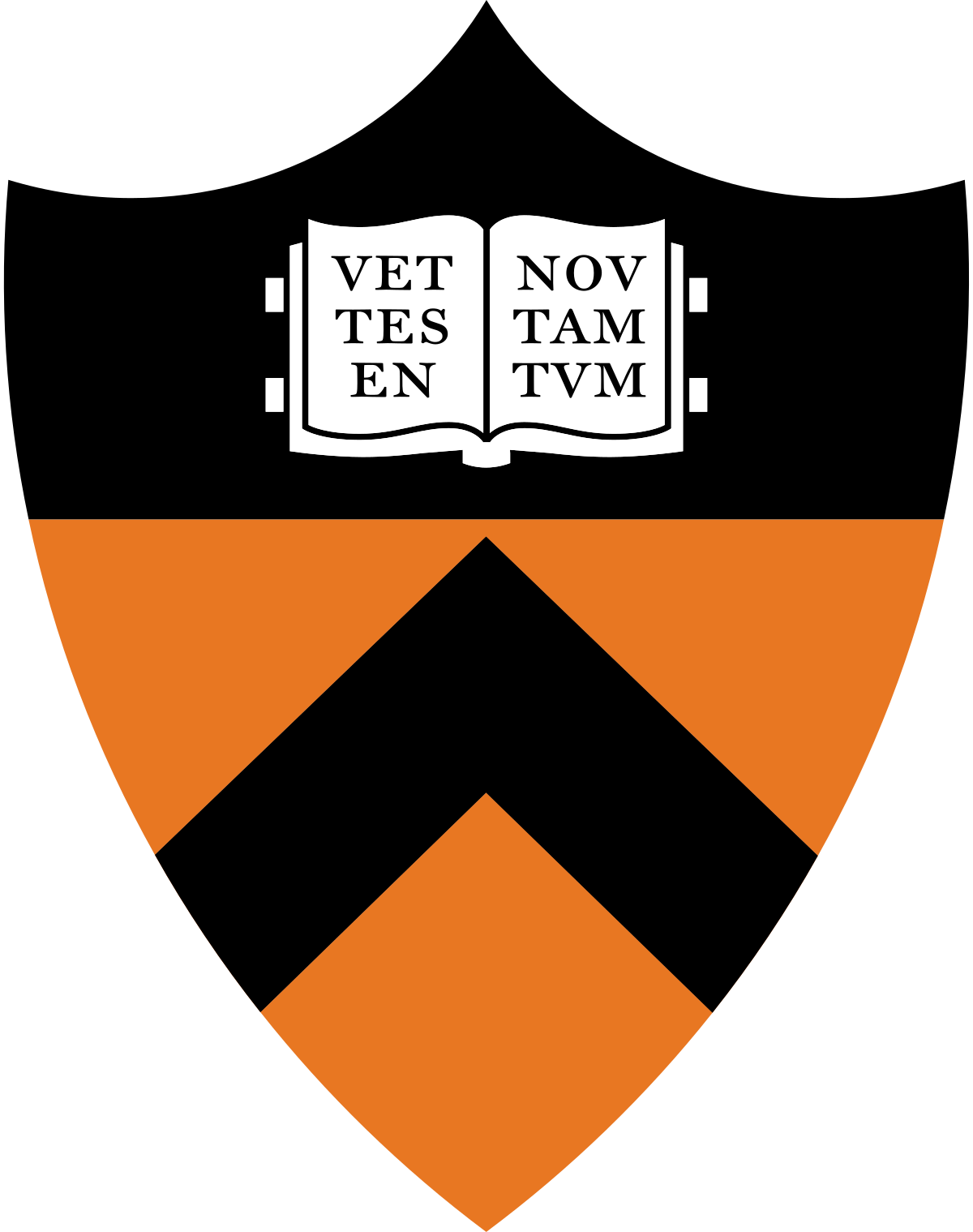 COS 418/518: Distributed Systems
Lecture 19

Wyatt Lloyd, Mike Freedman
Network Partitions Divide Systems
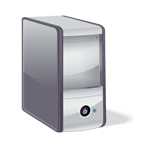 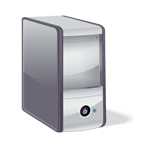 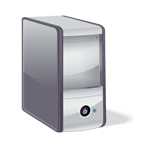 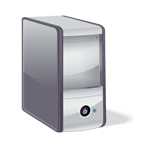 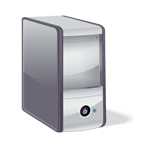 Network Partitions Divide Systems
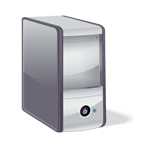 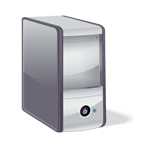 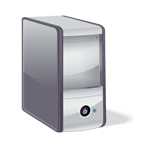 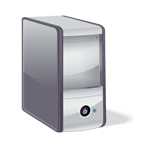 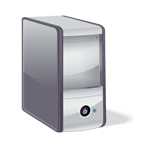 How Can We Handle Partitions?
Atomic Multicast?
Bayou?
Dynamo?
Paxos?
RAFT?
COPS?
Spanner?
[Speaker Notes: Draw on slide!]
How Can We Handle Partitions?
Atomic Multicast?
Bayou?
Paxos?
RAFT?
COPS?
Spanner?
[Speaker Notes: Draw on slide!]
How About This Set of Partitions?
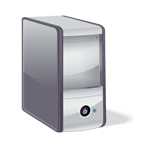 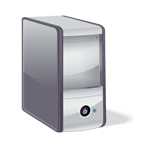 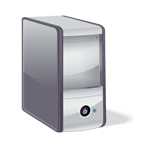 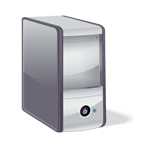 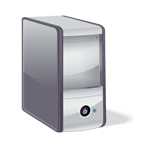 Fundamental Tradeoff?
Replicas appear to be a single machine, but lose availability during a network partition

OR

All replicas remain available during a network partition but do not appear to be a single machine
CAP Theorem Preview
You cannot achieve all three of:
Consistency
Availability
Partition-Tolerance

Partition Tolerance => Partitions Can Happen
Availability => All Sides of Partition Continue
Consistency => Replicas Act Like Single Machine
Specifically, Linearizability
Linearizability (refresher)
All replicas execute operations in some total order

That total order preserves the real-time ordering between operations
If operation A completes before operation B begins,then A is ordered before B in real-time
If neither A nor B completes before the other begins, then there is no real-time order
(But there must be some total order)
[Speaker Notes: Local process ordering is a subset of real-time ordering when each process has at-most one operation outstanding at a time]
CAP Conjecture [Brewer 00]
From keynote lecture by Eric Brewer (2000)
History:  Eric started Inktomi, early Internet search site based around “commodity” clusters of computers
Using CAP to justify “BASE” model:  Basically Available, Soft-state services with Eventual consistency
Popular interpretation: 2-out-of-3
Consistency (Linearizability)
Availability
Partition Tolerance:  Arbitrary crash/network failures
CAP Theorem [Gilbert Lynch 02]
Assume to contradict that Algorithm A provides all of CAP
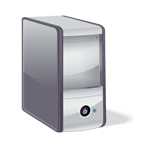 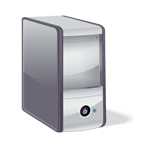 Client 1
Client 2
CAP Theorem [Gilbert Lynch 02]
Assume to contradict that Algorithm A provides all of CAP
w(x=1)
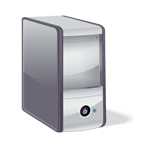 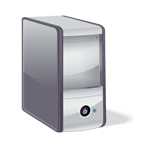 Client 1
Client 2
ok
Write eventually returns
(from A)
Partition Possible (from P)
CAP Theorem [Gilbert Lynch 02]
Assume to contradict that Algorithm A provides all of CAP
w(x=1)
r(x)
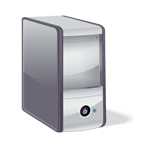 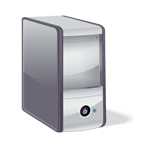 Client 1
Client 2
ok
x=0
Read begins after write completes
Read eventually returns (from A)
Write eventually returns
(from A)
Partition Possible (from P)
CAP Theorem [Gilbert Lynch 02]
Assume to contradict that Algorithm A provides all of CAP
Not consistent (C) => contradiction!
w(x=1)
r(x)
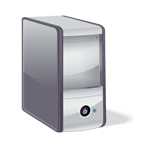 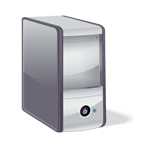 Client 1
Client 2
ok
x=0
Read begins after write completes
Read eventually returns (from A)
Write eventually returns
(from A)
Partition Possible (from P)
CAP Interpretation Part 1
Cannot “choose” no partitions
2-out-of-3 interpretation doesn’t make sense
Instead, availability OR consistency?

i.e., fundamental tradeoff between availability and consistency
When designing system must choose one or the other, both are not possible
CAP Interpretation Part 2
It is a theorem, with a proof, that you understand!

Cannot “beat” CAP Theorem

Can engineer systems to make partitions extremely rare, however, and then just take the rare hit to availability (or consistency)
Consistency Hierarchy
Strict Serializability
e.g., Spanner
Linearizability
e.g., RAFT
CAP
Sequential Consistency
e.g., Bayou
Causal+ Consistency
Eventual Consistency
e.g., Dynamo
Impossibility Results Useful!!!!
Fundamental tradeoff in design space
Must make a choice

Avoids wasting effort trying to achieve the impossible

Tells us the best-possible systems we can build!
PRAM [Lipton Sandberg 88] [Attiya Welch 94]
d is the worst-case delay in the network over all pairs of processes [datacenters]

Sequentially consistent system

read time + write time ≥ d

Fundamental tradeoff between consistency and latency!

(Skipping proof, see presenter notes or papers)
[Speaker Notes: (Requires 2 objects.)

Proof intuition:
Let P1 and P2 be the 2 furthest away processes.
Assume to contradict read time + write time < d.
Thus the following executions are possible because P1’s Write can’t be seen at P2 Read:

P1: |--W(x=1)--| |--R(y)=0--|
P2: |--W(y=1)--| |--R(x)=0--|

But there is no total order of these operations, so does not provide sequential consistency.]
PRAM Theorem: 

Impossible for sequentially consistent system to always provide low latency.
20
Consistency Hierarchy
Strict Serializability
e.g., Spanner
Linearizability
e.g., RAFT
Sequential Consistency
CAP
PRAM 1988
(Princeton)
e.g., Bayou
Causal+ Consistency
Eventual Consistency
e.g., Dynamo
Sharding vs. Replication
CAP
PRAM
Replication Dimension
A-F
A-F
A-F
G-L
G-L
G-L
ShardingDimension
M-R
M-R
M-R
SNOW
S-Z
S-Z
S-Z
22
The SNOW Theorem [Lu et al. 2016]
Focus on read-only transactions

Are the ‘ideal’ read-only transaction possible?
Provide the strongest guarantees
AND
Provide the lowest possible latency?
(Same as eventual consistent non-transactional reads)

No 
The SNOW Properties
[S]trict serializability

  [N]on-blocking operations

  [O]ne response per read

  [W]rite transactions that conflict
StrongestGuarantees
Lowest
Latency
24
[Speaker Notes: To study this tradeoff, we looked into 4 properties that characterize the power and latency of read-only transactions. These are the SNOW properties.

The S and W properties represent the highest power, and N and O together represent the lowest latency.  I will explain these 4 properties in the next few slides, and show these 4 properties cannot be achieved at the same time.]
[S]trict Serializability
Strongest model: real-time + total order
SPhoto
SACL
CW
CR
W starts
Private
“Photo B is private!”
ACL := Private
Upload Photo B
Photo B
W finishes
R starts
R finishes
25
[Speaker Notes: Strict serializability is the strongest consistency, which requires there exists a total order among all the transactions in the system. And the total order respects the real-time order. 

Here is an example of what real-time order means. There is a read client CR, 2 servers, and a write client CW. Initially access control is public and the photo server has photo A. Now there is a write W setting the ACL to private and photo to B, and then finishes. After W finishes, a read-only transaction R starts. Because R starts after W finishes, R is in real time after W, so by real-time order requirement, R should return what W just wrote, so in this case it should see photo B is private.]
[S]trict Serializability
Strongest model: real-time + total order
SPhoto
SACL
CW
CR
W starts
R starts
Photo B
“Public + Photo A” 
“Photo B is private!”
“Public + Photo B” 
“Photo A is private!”
ACL := Private
Upload Photo B
Private
W finishes
R finishes
26
[Speaker Notes: Here is another example where read is concurrent with the write. The write W is also updating both servers. But R starts before W finishes. In this case, R and W are concurrent as their executions overlap. So there is no real-time order, That means it’s okay to make either transaction first. However, we should still satisfy the total order requirement, which means R should not observe the partial effect of W.

For instance, it’s okay for R to return public and photo A, or photo B is private, but not public with photo B or photo A is private.

Strict serializability is desirable because it’s the strongest so it eliminates the most anomalies, and makes the system very easy to program]
[N]on-blocking Operations
Do not wait on external events
Locks, timeouts, messages, etc.

Lower latency
Save the time spent blocking
27
[Speaker Notes: Non-blocking means the read-only transactions do not wait on external events, such as waiting on locks, timeouts, or other messages.

This is a latency related property as it saves at least the time spent blocking.]
[O]ne Response
One round-trip
No message redirection
Centralized components: coordinator, etc.
No retries
Save the time for extra round-trips

One value per response
Less time for transmitting, marshaling, etc.
28
[Speaker Notes: The one-response property means there is only one round-trip between the client and the servers, and there is only one value in each response from the server. 
This is also a latency related property, as it saves the time for extra round-trips and also the time for processing extra copies of data.]
[W]rite Transactions That Conflict
Compatible with write transactions 
Richer system model
Easier to program

Spanner has W
COPS does not have W
29
[Speaker Notes: The property W means it’s okay for the system not only have read-only transactions but also write transactions, and the read-only transactions still work correctly when the data is concurrently being updated by write transactions. Write transaction means any transaction that modifies the data, so it includes general read-write transactions and write-only transactions. Having different types of transactions provides a richer system model and makes programming easier.]
The SNOW Theorem: 

Impossible for read-only transaction 
algorithms to have all SNOW propertiesMust choose strongest guarantees OR lowest latency for read-only transactions
30
[Speaker Notes: By studying those 4 properties, we prove the SNOW Theorem, which is an impossibility result. It says there is no read-only transaction algorithm that can achieve all of the SNOW properties.]
Why SNOW Is Impossible [Intuition]
CR
SA
CW
SB
W starts 
   A := new
   B := new
R

W
invisible
Violates
property S
T
Assume 
SNOW
W
visible
RA = new
RB = old
W finishes
31
[Speaker Notes: Now I will talk about the proof intuition with a simplified example. We prove by contradiction.

R is a read-only transaction and we assume it has all SNOW properties and later we will derive a contradiction.

W is a conflicting write transaction writing new values to server A and B, these 2 servers initially have value old. R and W can conflict because of the SNOW property -- write transactions that conflict. The execution of W on servers take time, and we proved that there exists time T, before T, W is invisible to concurrent read transactions, and it becomes visible after T. The reads incurred by R at those 2 servers have to return immediately because of the non-blocking property. Due to the asynchronous nature of the network, a part of R may arrive before t and observes the old value, and the other part of R arrives after T and observes the new value. This violates strict serializability, and R cannot retry for consistent results because of the one-response property. This contradicts that R has all SNOW properties since it’s not strictly serializable.]
SNOW Is Tight
:     COPS-DW
S+N+O
S

N

O

W
:     SNOW Revisited
S+N+W
S+O+W
:     Spanner-RO
N+O+W
:     Spanner-Snap
Spanner’s read-only transaction interfaces provide both sides of tradeoff!
32
[Speaker Notes: Other than just proving the SNOW theorem, we also show the Theorem is tight by showing that any combination of 3 properties is possible. 
For instance, COPS-DW is a new algorithm we designed, which has the 3 properties: strict serializability, non-blocking and one-response. Eiger is an existing system, the only property eiger’s read-only transaction doesn’t have is one-response, because it needs 3 round-trips in worst case for returning strictly serializable results. Spanner is google’s distributed database system, it provides 2 read-only transaction APIs, Spanner-RO provides strictly serializable reads, but it requires blocking. Spanner-Snap is non-blocking, but only returns snapshot reads, which is weaker than strict serializability.
We say a read-only transaction is snow-optimal if it has any 3 of the properties, because this is the most it can have. And latency-optimal if it has the properties non-blocking and one-response, because this is the fastest it can be.]
Consistency Hierarchy
Strict Serializability
e.g., Spanner
SNOW
Linearizability
e.g., RAFT
Sequential Consistency
CAP
PRAM
e.g., Bayou
Causal+ Consistency
Eventual Consistency
e.g., Dynamo
Latency vs. Throughput
Latency: How long operations take
All results so far about latency/availability

Throughput: How many operations/sec
34
The NOCS Theorem [Lu et al. 2020]
Focus on read-only transaction’s latency and throughput

Are the ‘ideal’ read-only transaction possible?
Provide the strongest guarantees
AND
Provide the lowest possible latency?
AND 
Provide the highest possible throughput?

No 
35
The NOCS Properties
[N]on-blocking operations

  [O]ne response per read

  [C]onstant metadata

  [S]trict serializability
Same
As
Simple
Reads
36
[Speaker Notes: Simple reads are eventually consistent non-transactional reads.

No “W” here, applies even in systems without write transactions, thus is more restrictive.]
The NOCS Theorem: 

Impossible for read-only transaction 
algorithms to have all NOCS propertiesMust choose strongest consistency OR best performance for read-only transactions
37
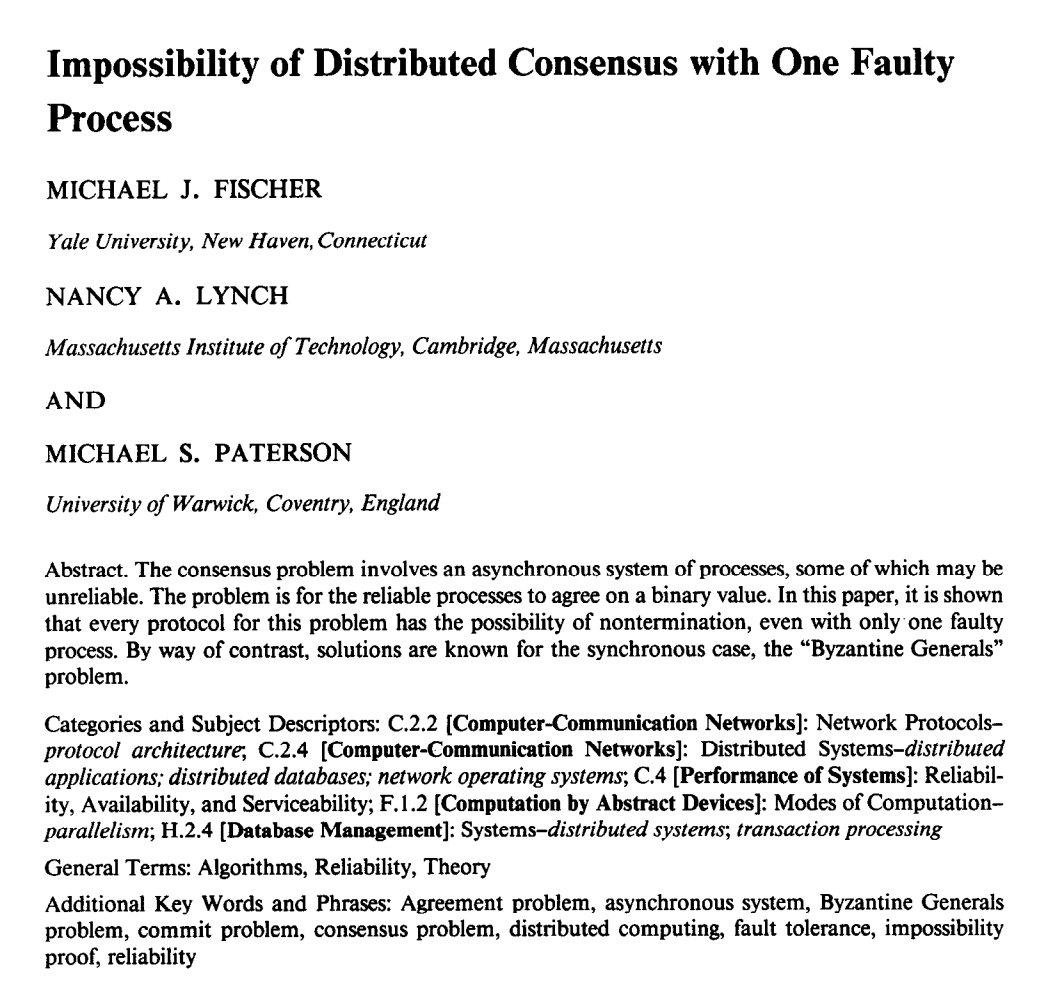 “FLP” Result
No deterministic      1-crash-robust consensus algorithm exists with asynchronous communication
38
FLP is the original impossibility result for distributed systems!
Useful interpretation: no deterministic consensus algorithm can always reach consensus with an asynchronous network
Do not believe such claims!

Led to lots and lots of theoretical work
(Consensus is possible when the network is reasonably well-behaved)
39
Conclusion
Impossibility results tell you choices you must make in the design of your systems

CAP: Fundamental tradeoff between availability and strong consistency (for replication)

PRAM: Fundamental tradeoff between latency and strong consistency (for replication)

SNOW: Fundamental tradeoff between latency and strong guarantees (for sharding)

NOCS: Fundamental tradeoff between performance (latency and throughput) and strong guarantees (for sharding)
40